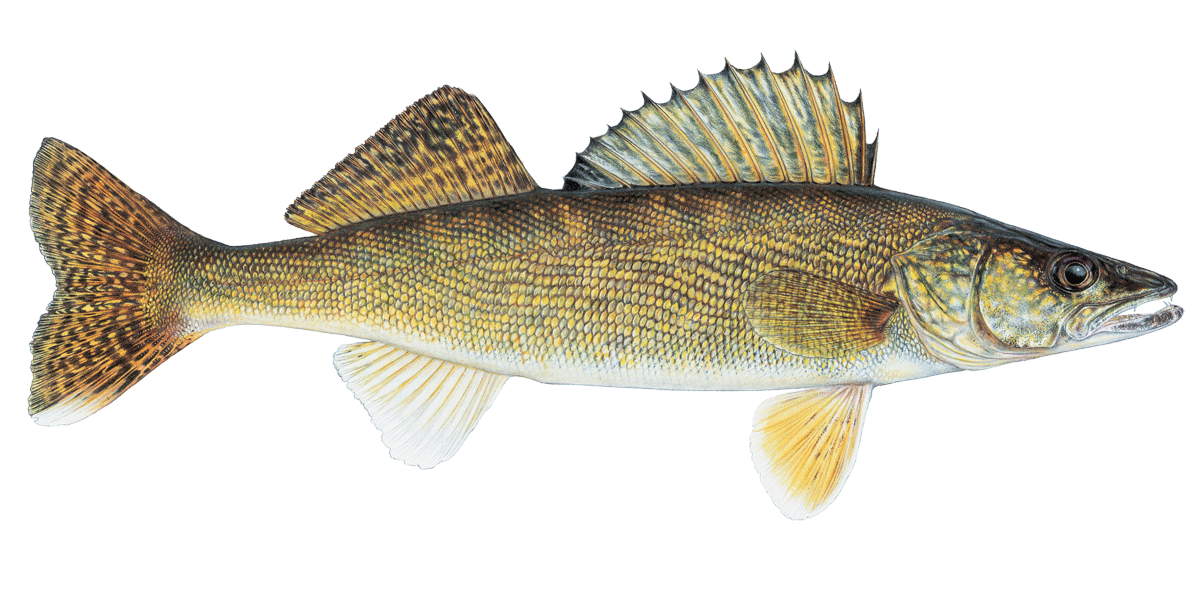 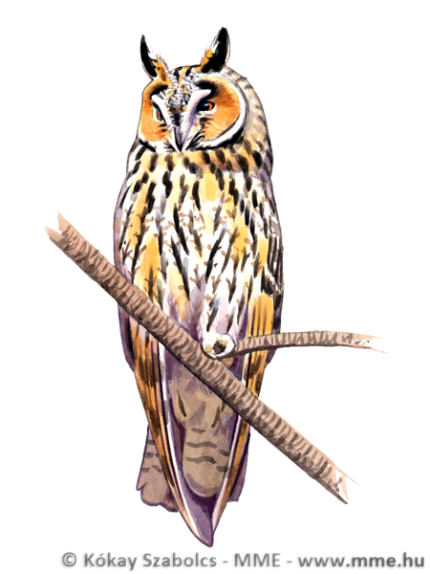 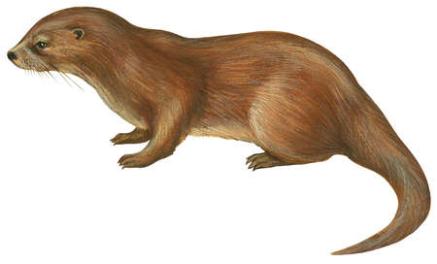 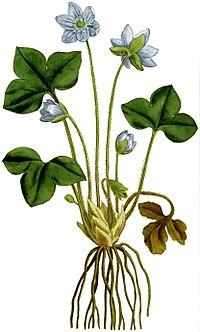 A 2020-as év élőlényei
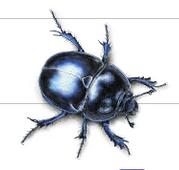 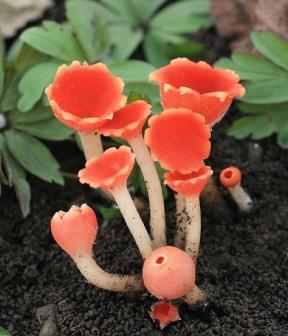 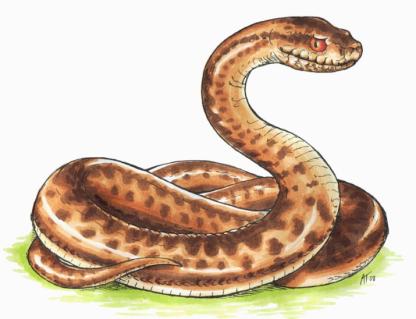 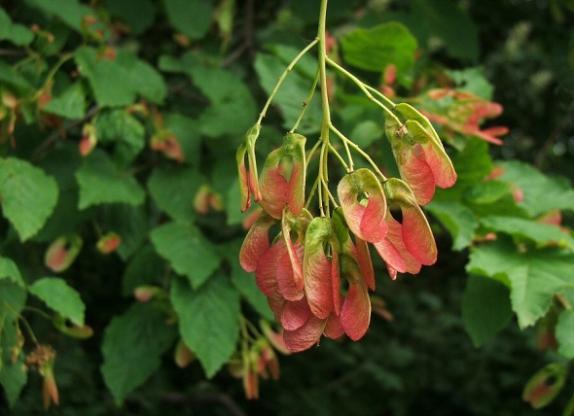 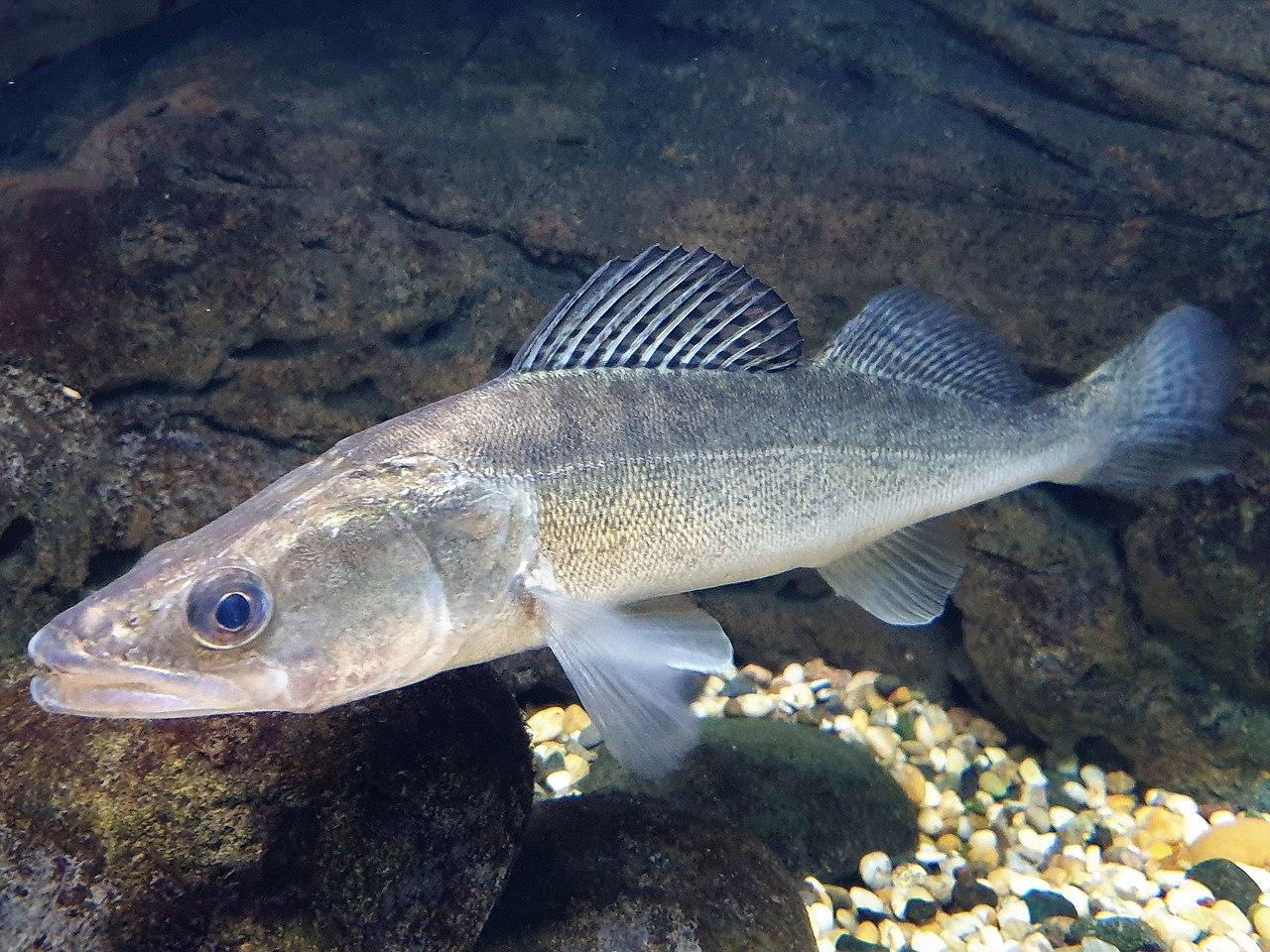 Süllő
Keresztes vipera
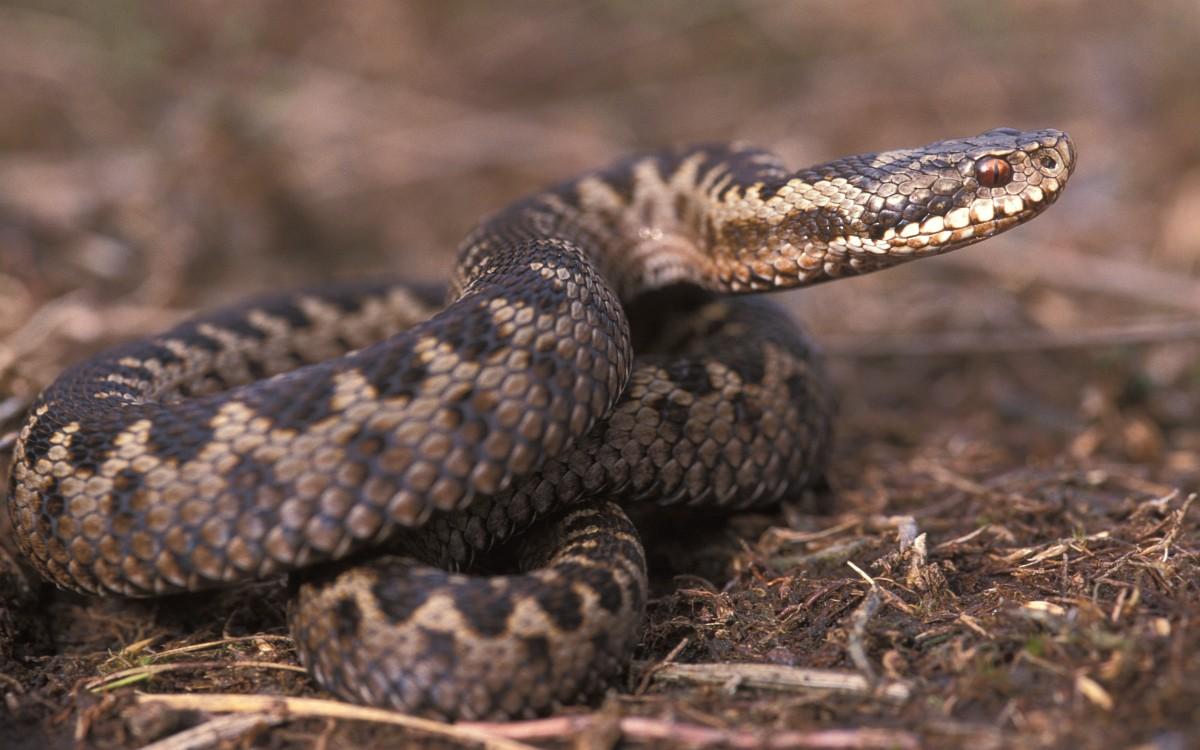 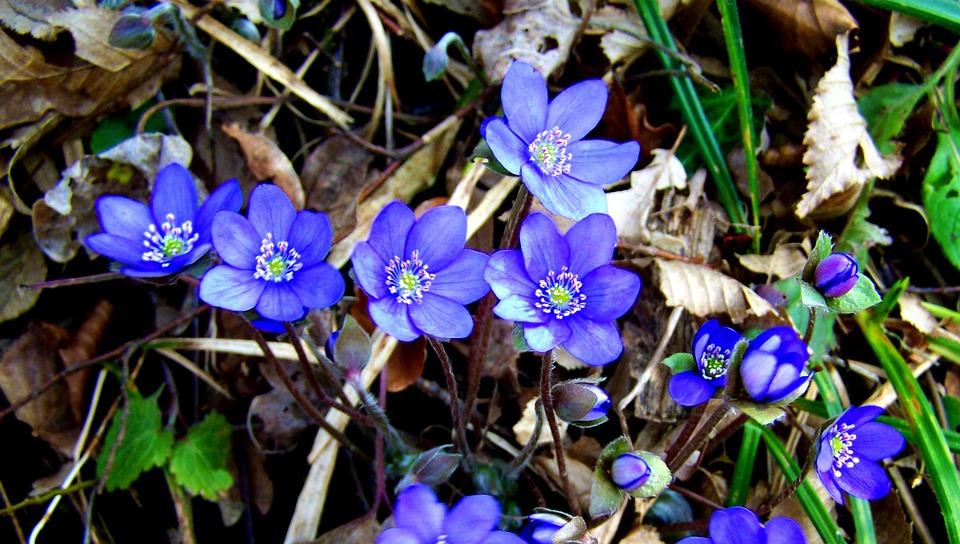 Májvirág
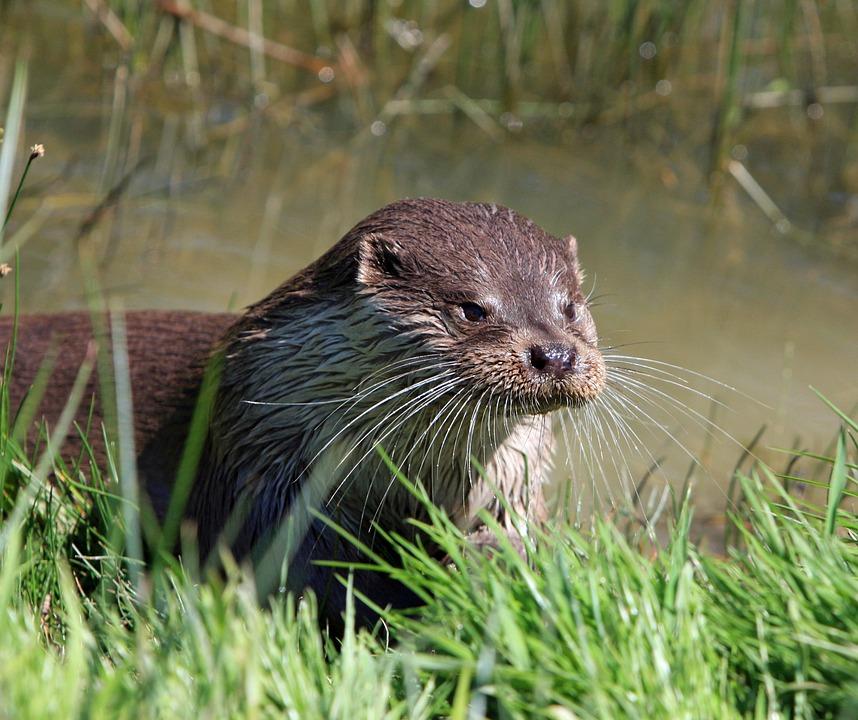 Vidra
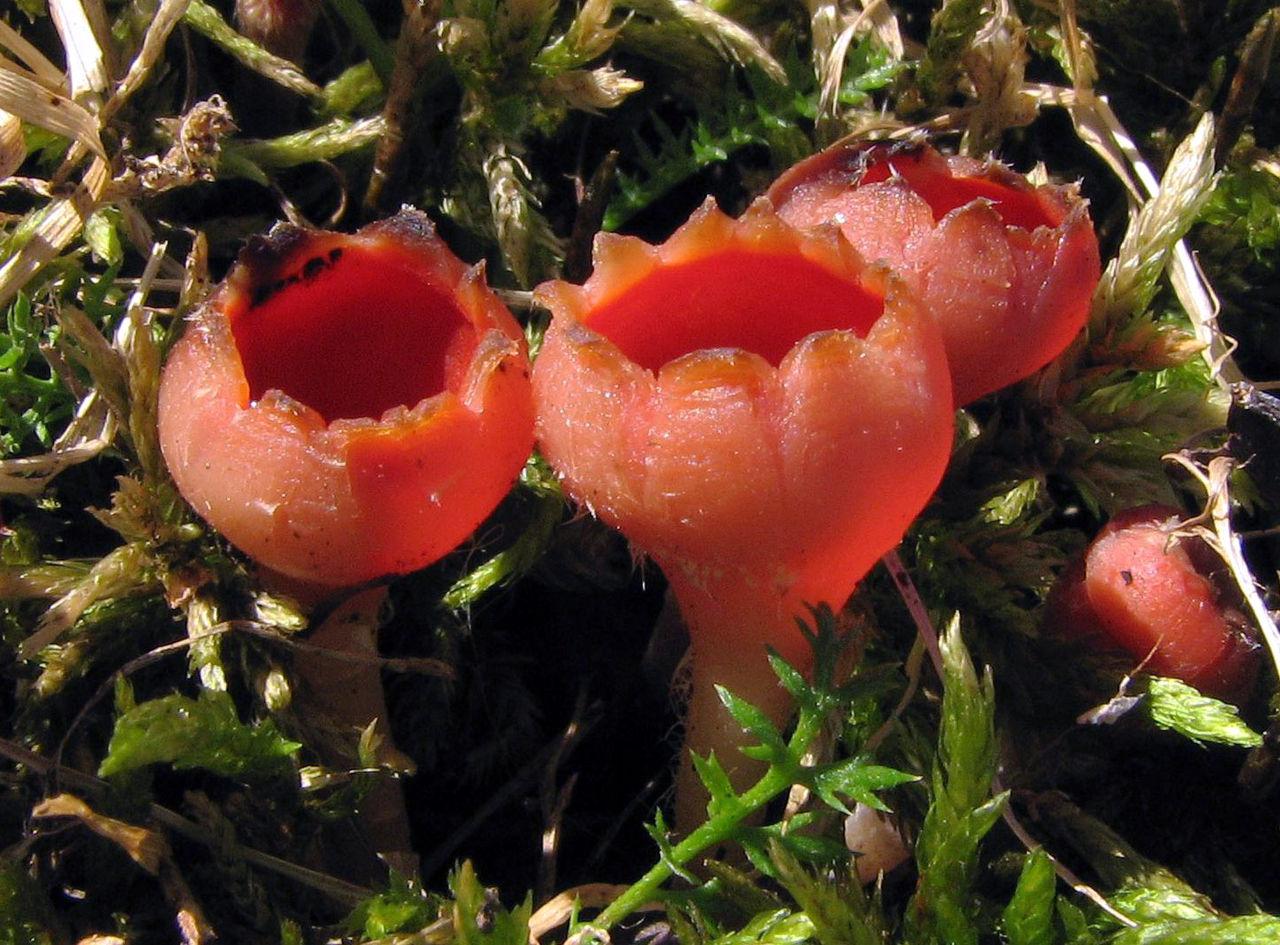 Csoportos csészegomba
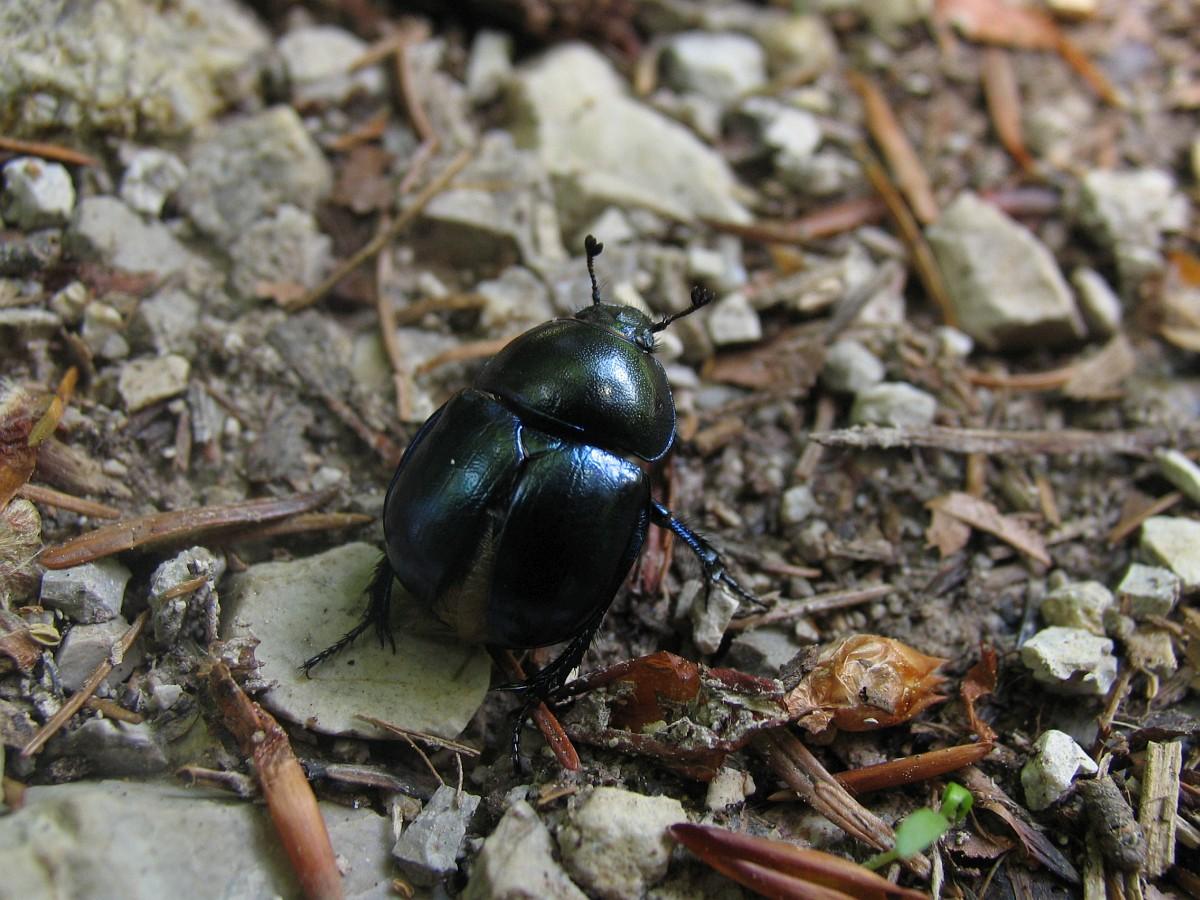 Tavaszi álganéjtúró
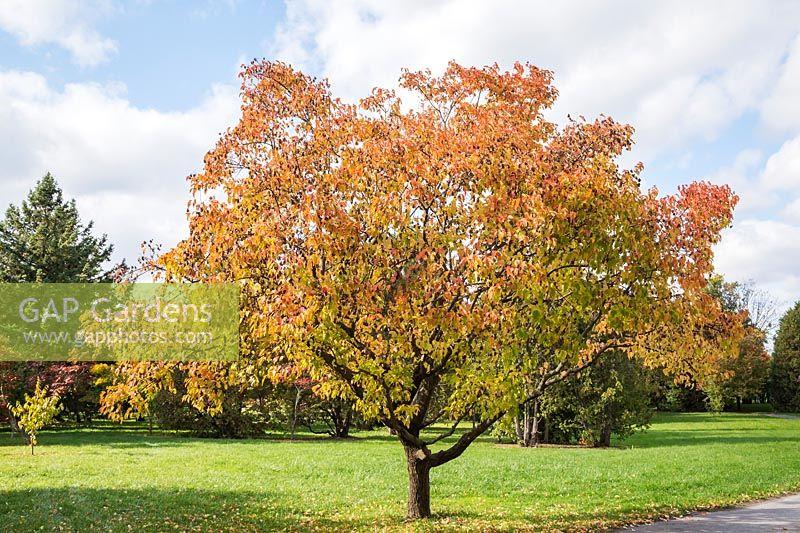 Tatár juhar
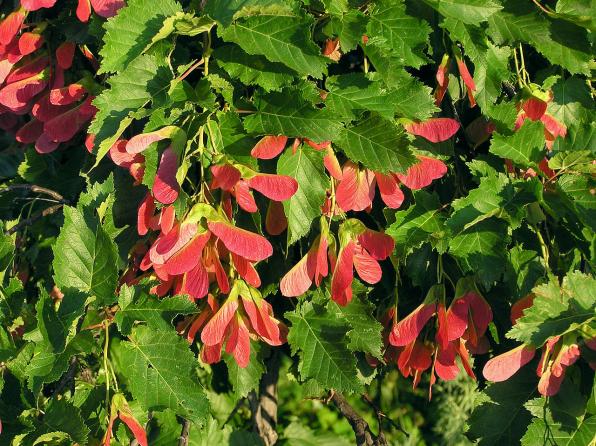 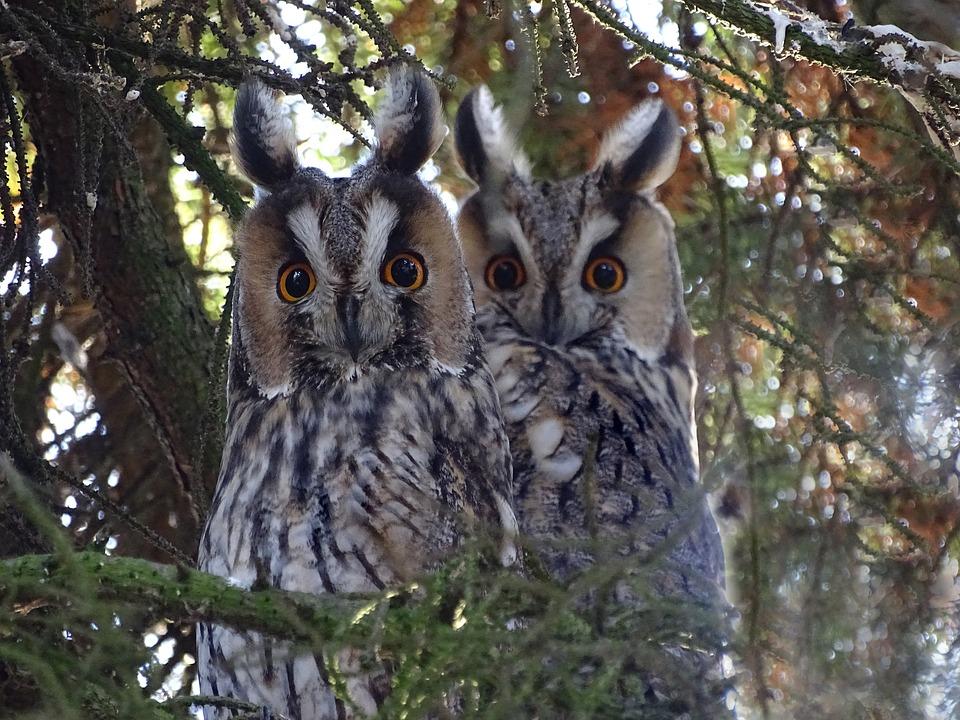 Erdei fülesbagoly
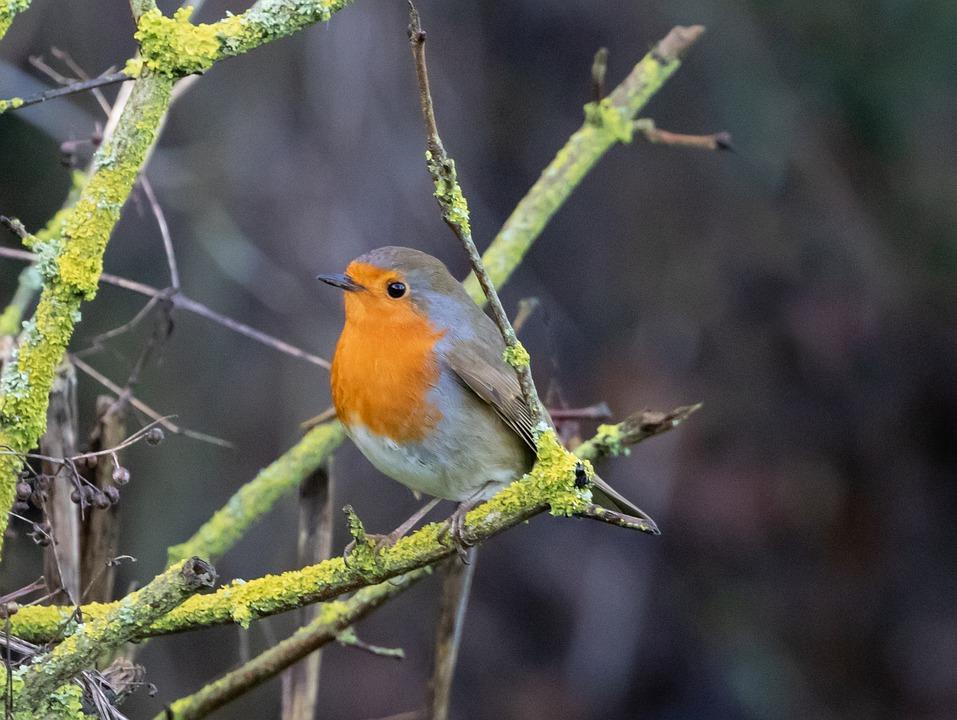 Vörösbegy
Az Év Városi Madara